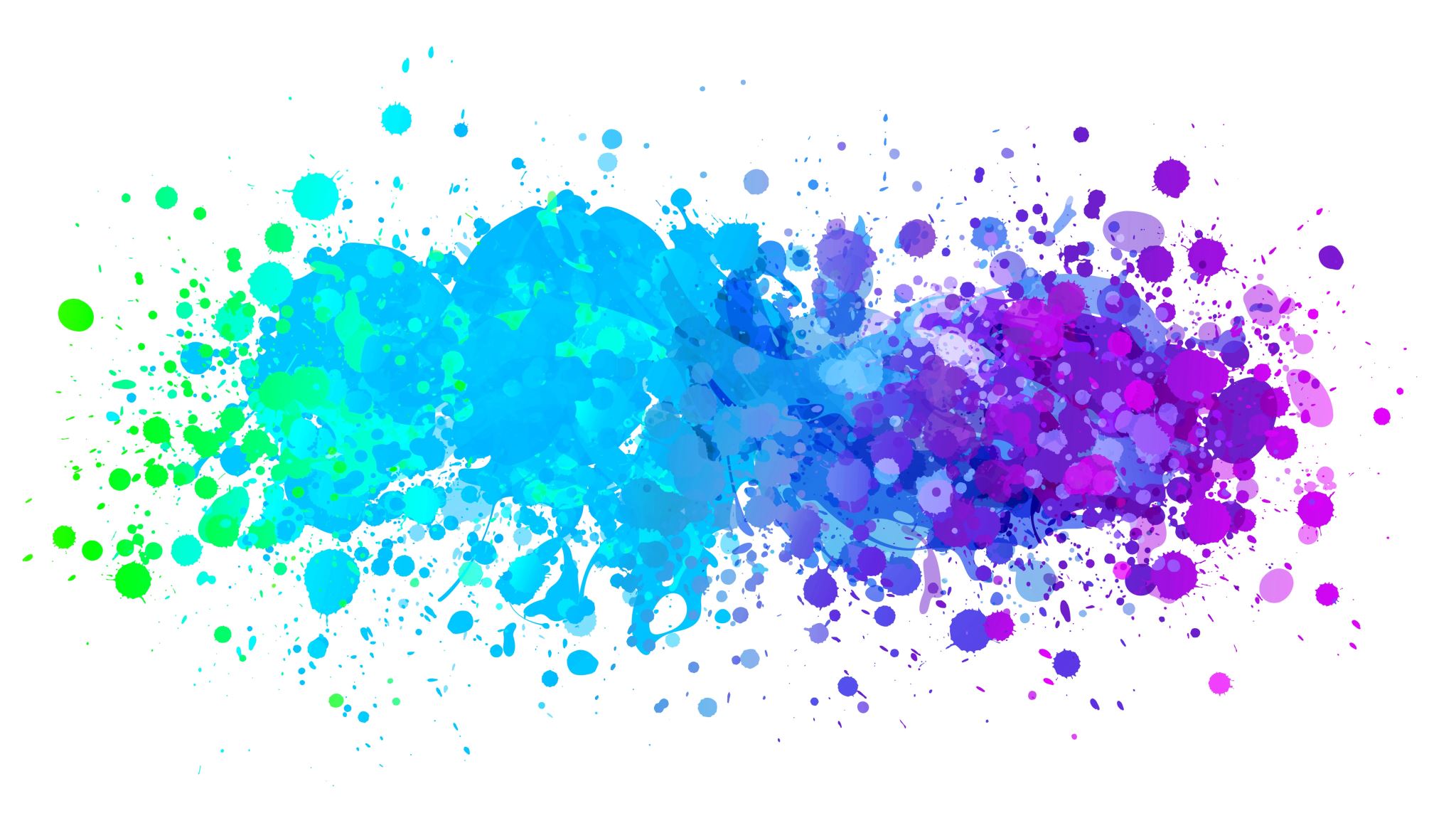 Carolinas Virginias Chapter SCCM
Annual Business Meeting
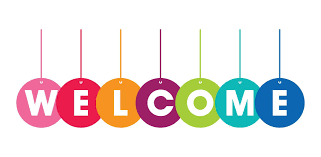 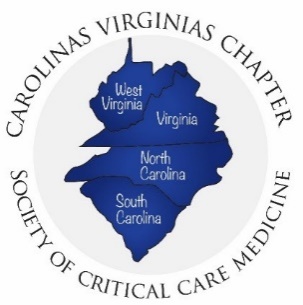 4 states: West Virginia, Virginia, North Carolina, South Carolina
Multidisciplinary
Current Membership 500+
Executive Board of Directors
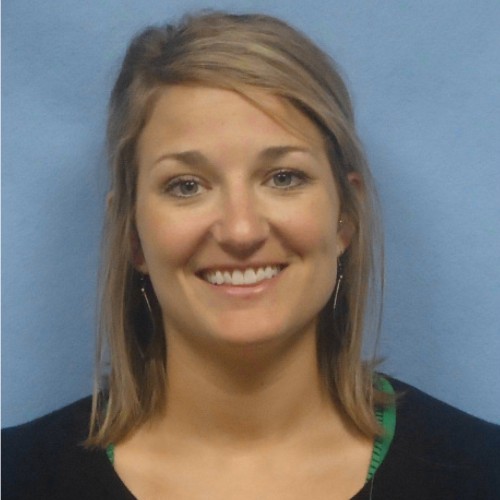 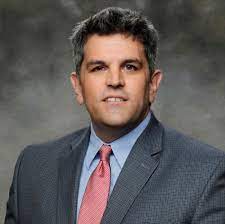 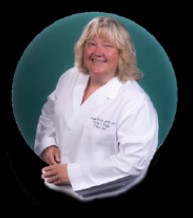 Kristie Hertel DNP, CCRN, ACNP-BC, FCCM

Current President
Jenna Cox PharmD, BCPS, BCCCP

President Elect
Todd Bourchers MSN, ACNP-BC

Past President
Executive Board of Directors
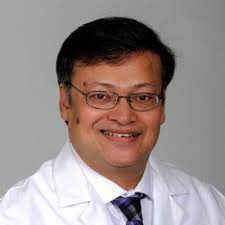 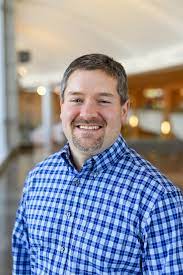 Saptarshi Biswas MD, FCCM

Secretary
Audis Bethea PharmD, BCCCP, BCPS

Treasurer
CVCSCCM Board of Directors
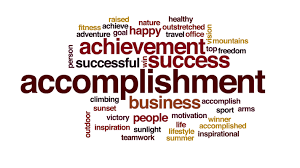 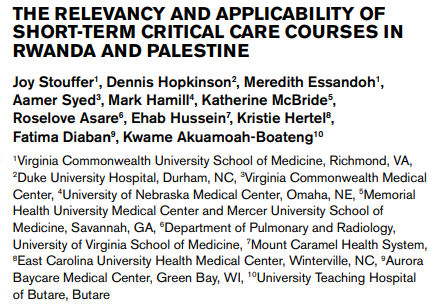 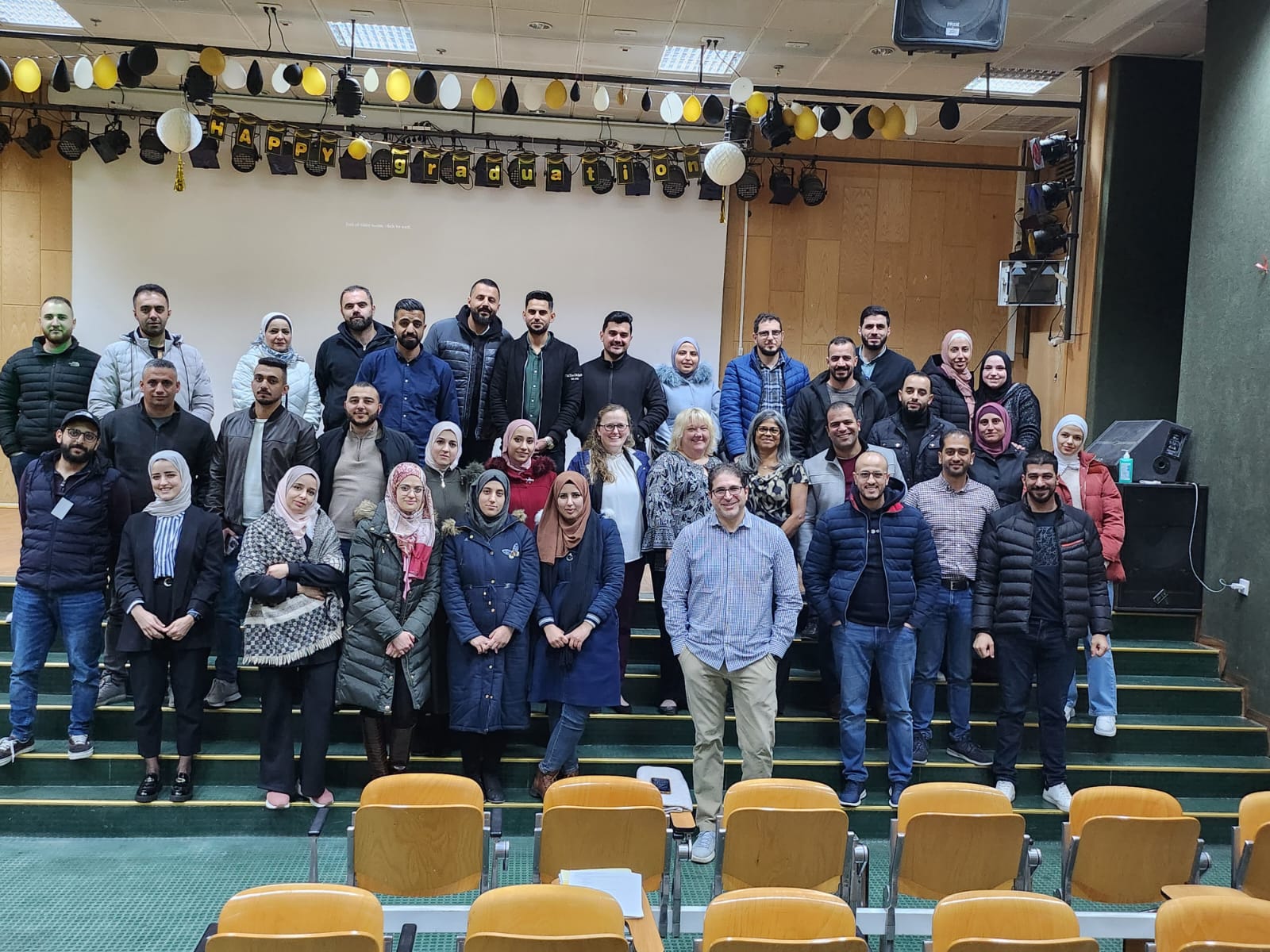 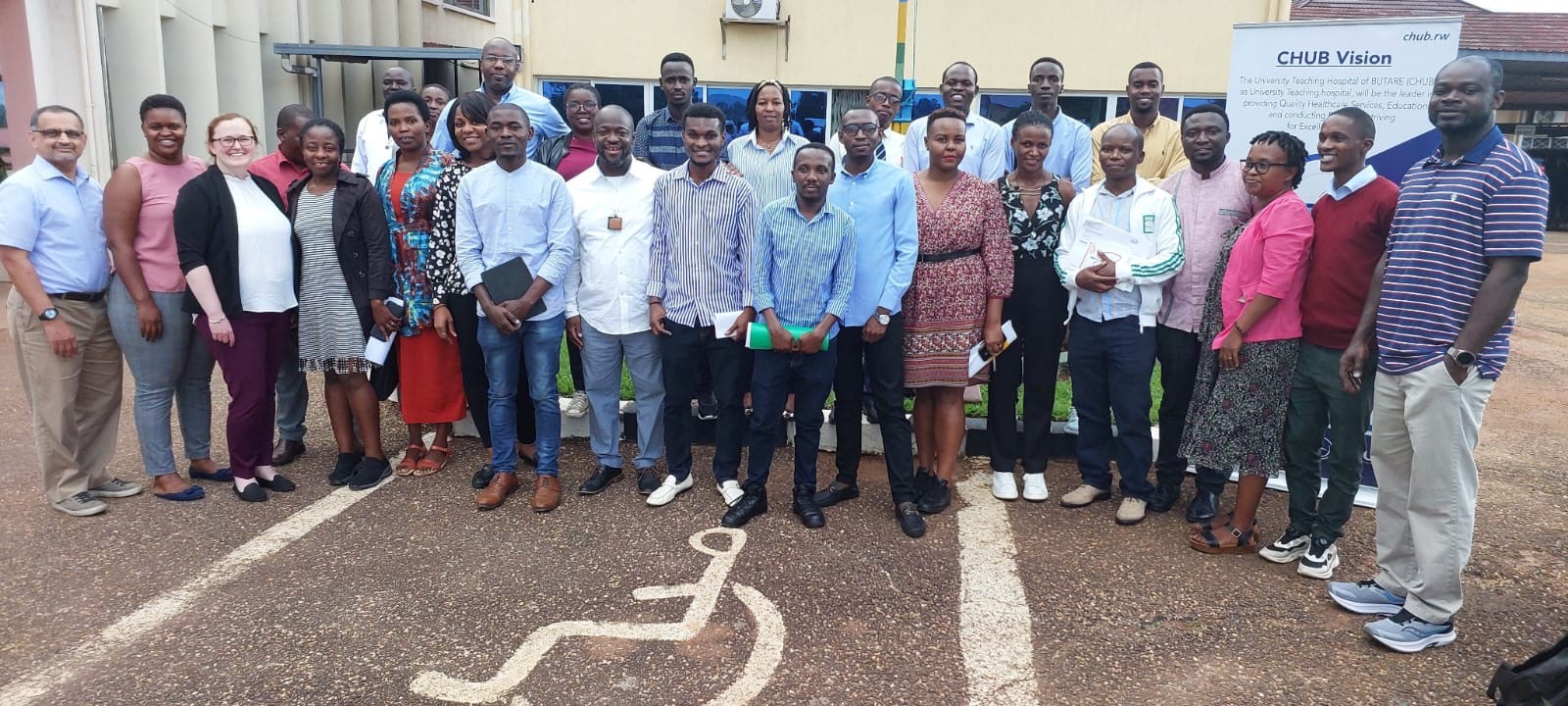 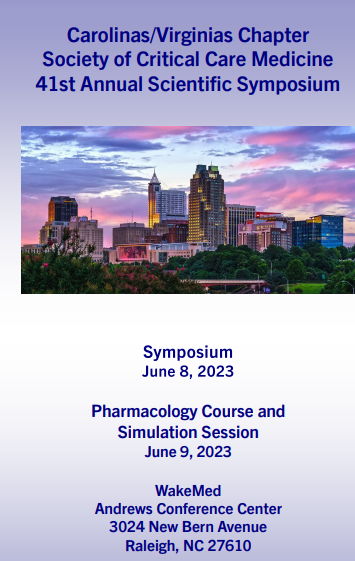 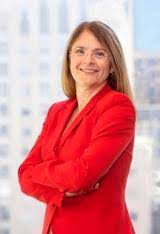 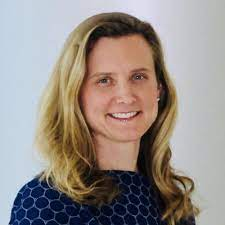 Lauren Sorce, PhD, APRN-NP, CPNP, AC/PC, FCCM
2023 Symposium Chair: Amanda Edwards PA-C
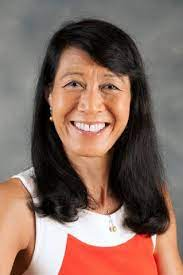 Cherylee Chang, MD, FACP, FNCS
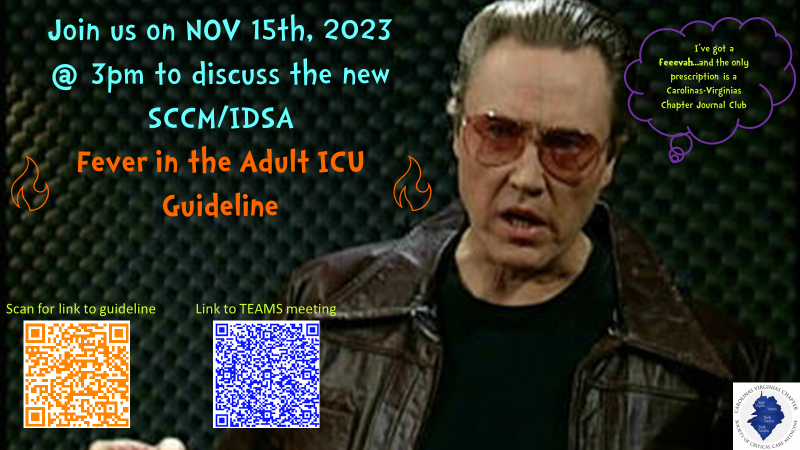 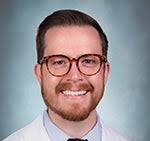 Presenter: Aaron Hudnall MD
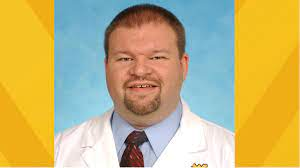 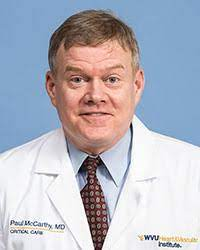 Moderator: Paul McCarthy MD
Moderator: Greg Schaefer MD
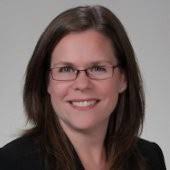 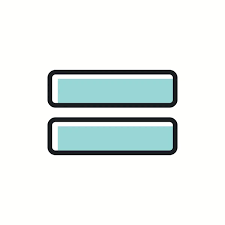 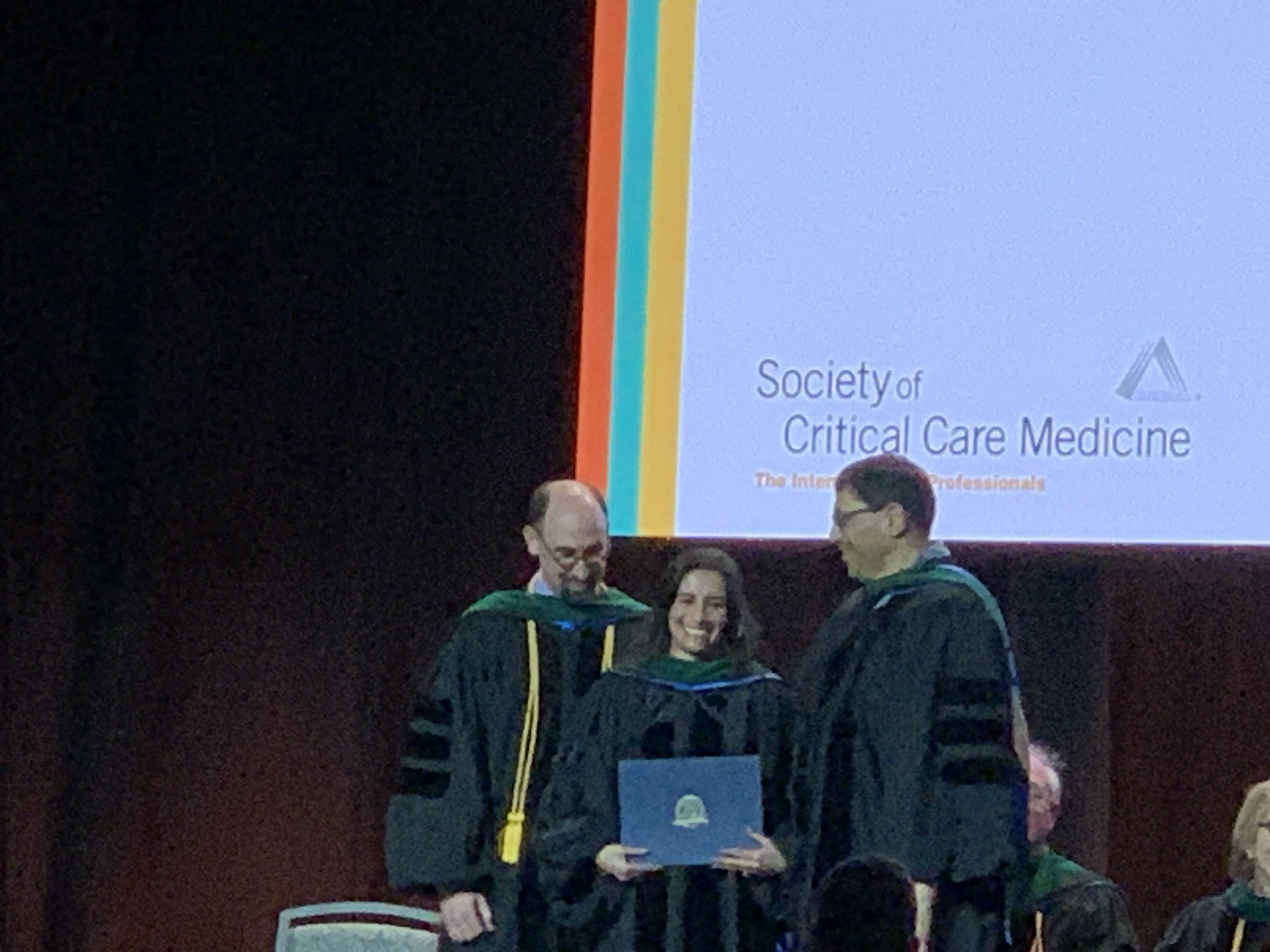 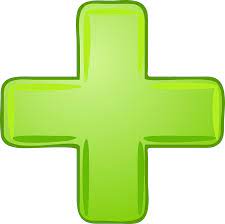 Lesly Jurado PharmD, BCPS, BCCCP, BCNSP FCCM
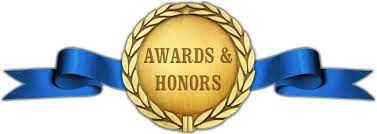 Heatherlee Baily MD,FAAEM, MCCM
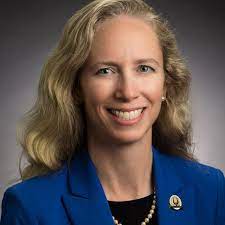 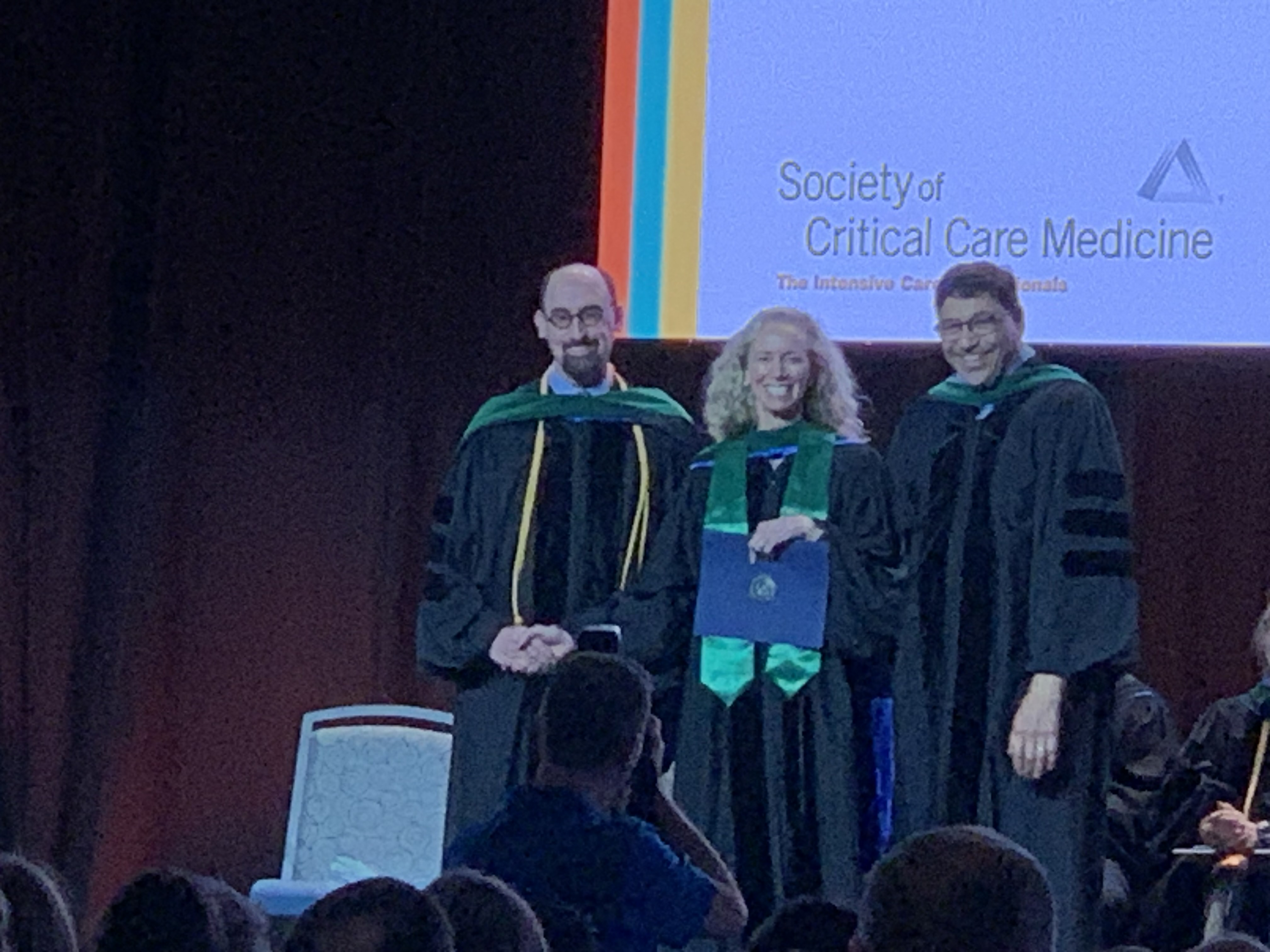 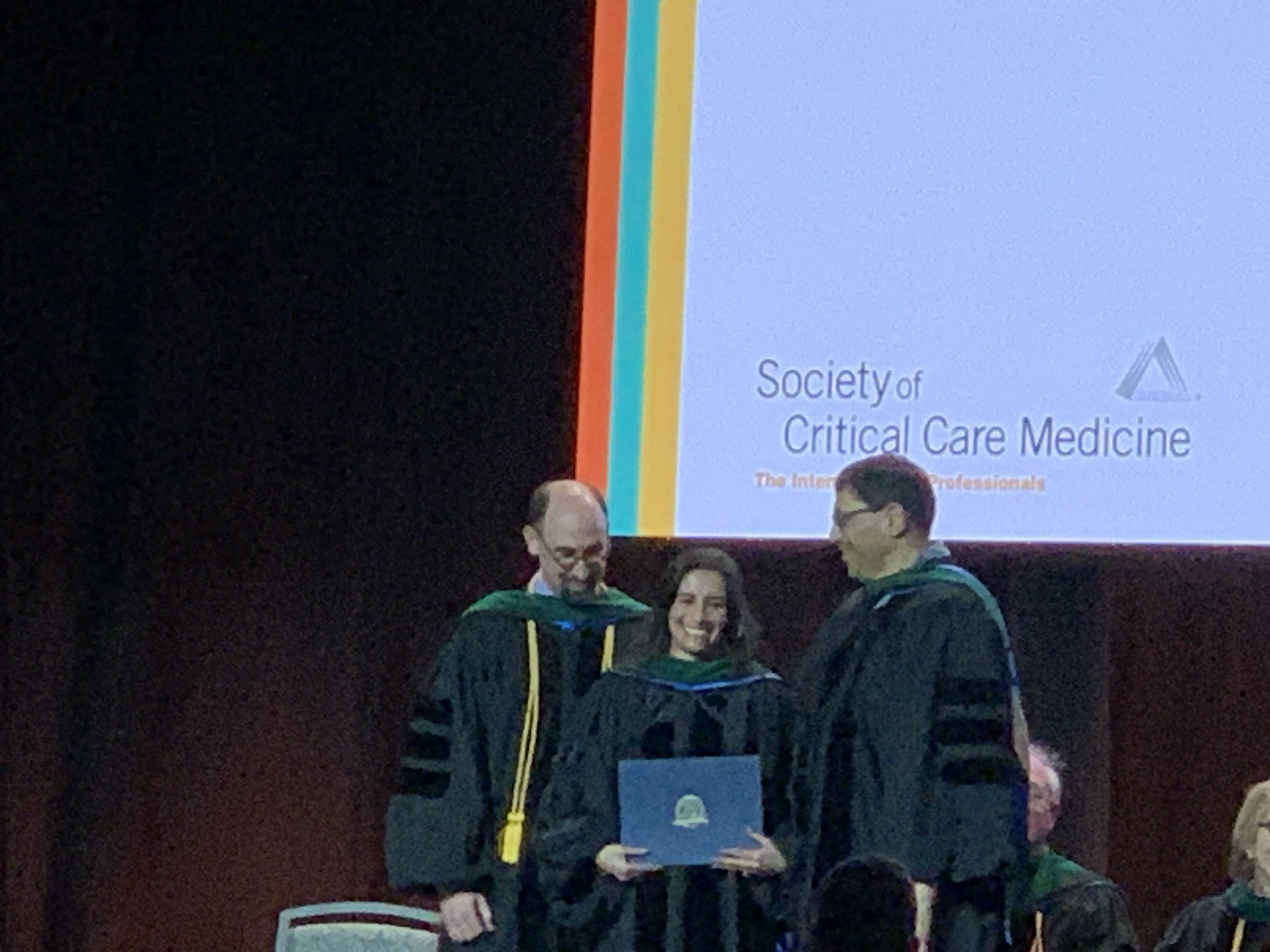 FCCM
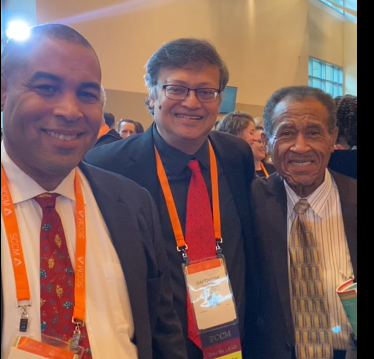 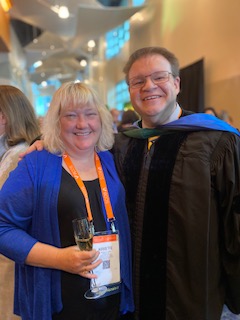 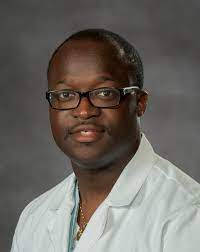 NORMA J. SHOEMAKER AWARD FOR CRITICAL CARE NURSING EXCELLENCE

This award, named in honor of founding Executive Director Norma J. Shoemaker, MN, FCCM, recognizes an SCCM nurse member who demonstrates excellence in critical care clinical practice, education and/or administration.  The award provides travel funding for participation at SCCM's Annual Congress.

Kwame Akuamoah-Boateng, DNP, ACNP-BC, MSN, FCCM
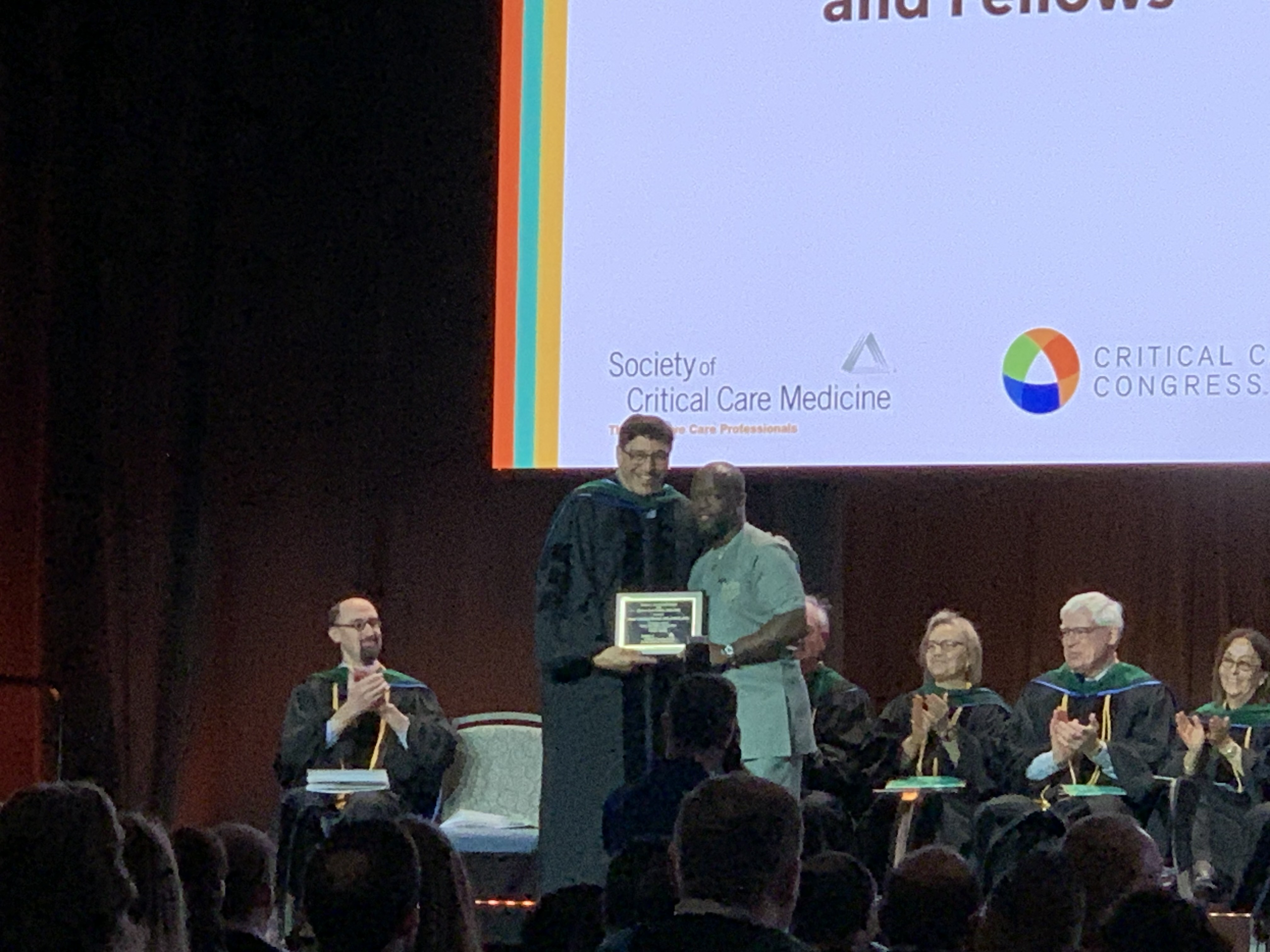 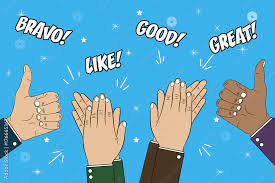 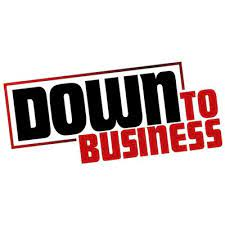 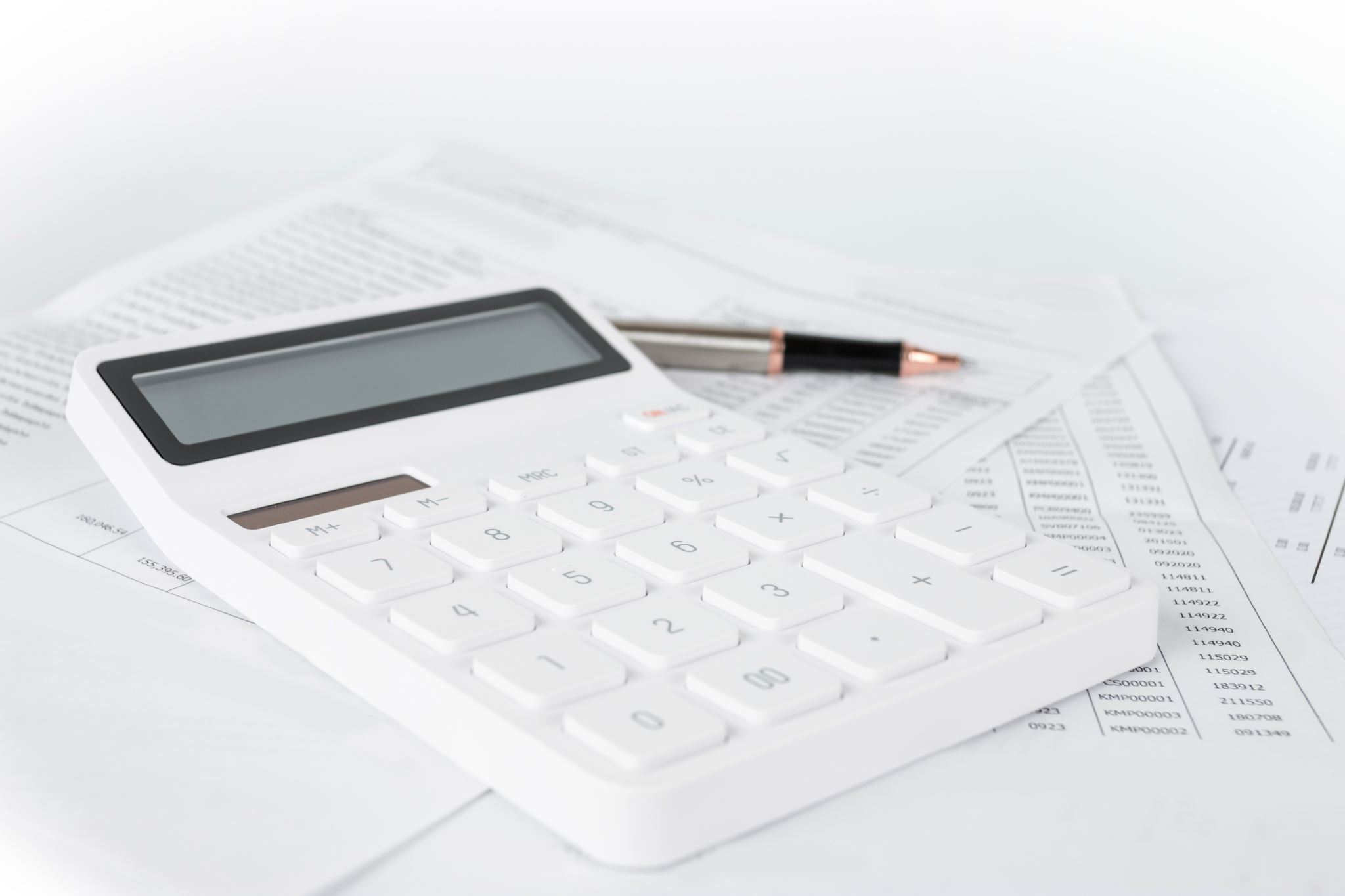 Account Balance- $92,000 +
Venmo- no d/t tax complications
Paypal- still using but charges fee
Looking for alternative ways to pay/receive funds that is convenient without using checks
Treasurer Report
Education
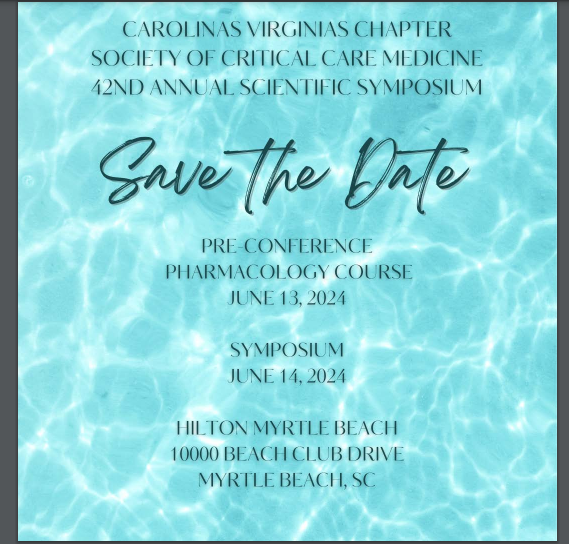 Date/Time: February 14, 2024 from 1-2 pm
 
Moderator:
Adam Schertz, MD
Clinical Assistant Professor
Department of Internal Medicine
Section of Pulmonary, Critical Care and Sleep Medicine
University of South Carolina Greenville School of Medicine
X (Twitter): @aschertzmd
 
Presenters:
Fluid balance control in critically ill patients: results from POINCARE-2 stepped wedge cluster-randomized trial. Crit Care 2023;27(1):66.  Fluid balance control in critically ill patients: results from POINCARE-2 stepped wedge cluster-randomized trial - PubMed (nih.gov)
Gary Zhang, MD
2nd Year Trauma/Critical Care Fellow
East Carolina University
 
Early adjunctive methylene blue in patients with septic shock: a randomized controlled trial. Crit Care 2023;27(1):110. Early adjunctive methylene blue in patients with septic shock: a randomized controlled trial - PubMed (nih.gov)
John Dubensky, DO
Surgical Critical Care Fellow
Eastern Virgina Medical School
Mentorship
Committee Chair
Alyssa Lear
Alyssa.lear@atriumhealth.org 
Pairing of Mentor/Mentees
FCCM
Research
Professional development
No set meeting times
Communication
Membership
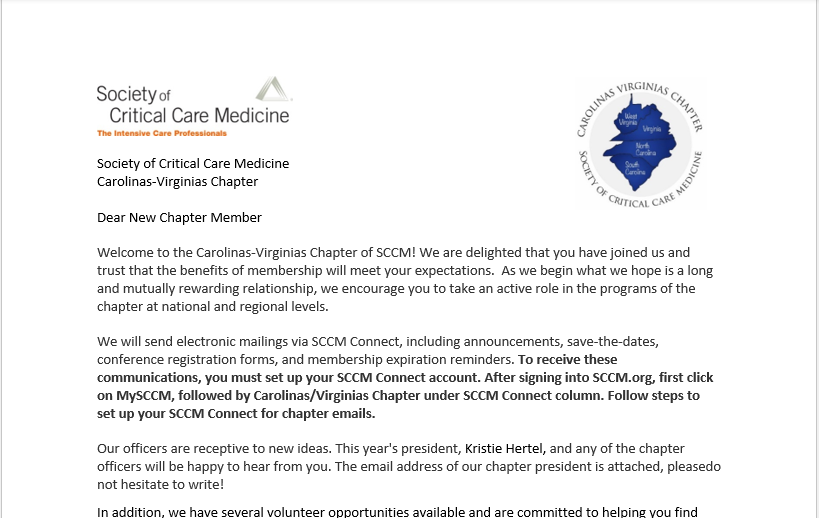 Membership Poll
Outreach
Committee Chair
Katherine McBride; katherinemcbride@gmail.com 
Aamer Syed; aamer.syed@vcuhealth.org 
Annual Rwanda Trip
Started in 2018
Returned 2019, 2022, 2023
Plan return 11/2024
Accommodations and transportation supported by chapter
International FCCS in resource limited countries
International Outreach
Research
Monthly Journal Club
Activity Tracker
STB at symposium
Instagram
Strategic Plan
What’s New
SCCM Connect

To receive these communications, you must set up your SCCM Connect account. After signing into SCCM.org, first click on MySCCM, followed by Carolinas/Virginias Chapter under SCCM Connect column. Follow steps to set up your SCCM Connect for chapter emails.
Stay Connected
Stay Connected
Website: CVCSCCM.org
Twitter: @CVCSCCM
Facebook: “SCCM Carolinas/Virginias Chapter” and request to join the closed group
Instagram: @CVCSCCM
Go to CVCSCCM.org
Click on Committee you are interested in
Email the chair of that committee
Go to CVCSCCM.org
Click Committees
Review Committees
Choose a committee
Email CVCSCCM@gmail.com
Volunteer and Join
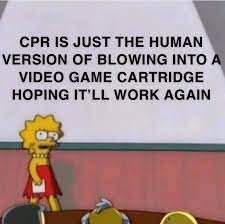 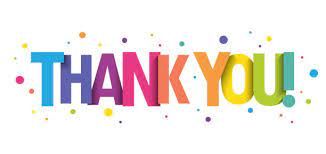